Guidelines at a Glance
Dos & Don’ts
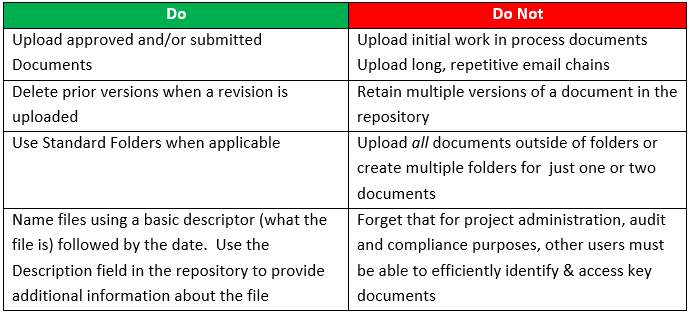 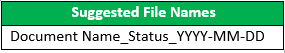 Documents that should not be uploaded
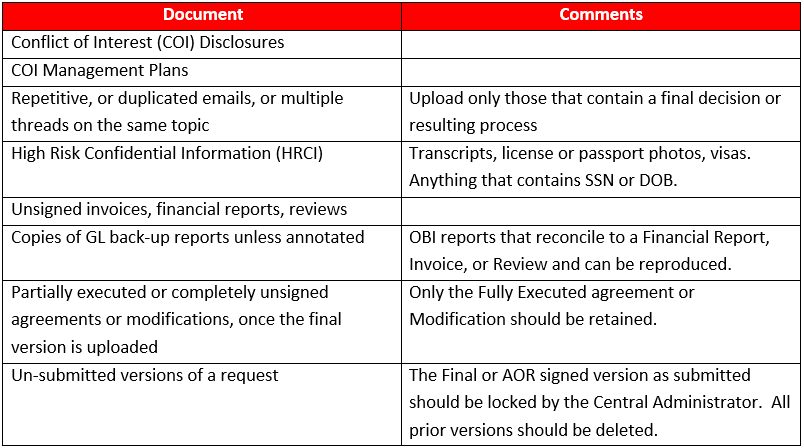 Use the Description Field!
1